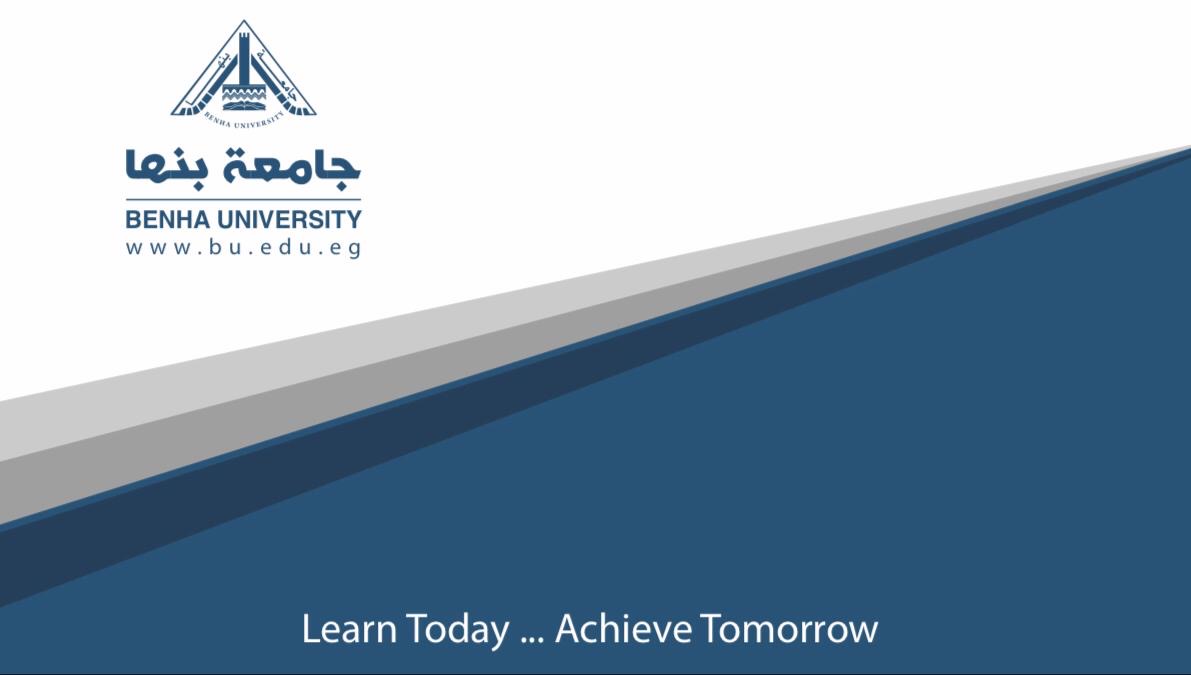 النشر العام 
 
 
 
تأليـــــــــف 
 
 
د/ سامح زينهم عبد الجواد 
 
أستاذ علــــــــم المعلــــــــومـات المساعد
كلية الآداب – جامعة بنها 
 
 
الفرقة الأول
مفهوم النشر الإلكترونيهو استخدام الأجهزة الالكترونية في مختلف مجالات الإنتاج الفكري والإدارة والتوزيع للبيانات والمعلومات وتوفيرها للمستخدمين وهو يماثل تماما النشر بالوسائل والأساليب التقليدية فيما عدا أن ما ينشر من مواد معلوماتية لا يتم إخراجها ورقيا لأغراض التوزيع بل يتم توزيعها على وسائط الالكترونية كالأقراص المرنة أو الأقراص المدمجة أو من خلال الشبكات الالكترونية كالانترنت
تاريخ النشر الالكتروني أن تاريخ النشر الالكتروني يرتبط بظهور الشبكات والإنترنت ووسائط التخزين الالكترونية ، فالمفهوم الواسع للنشر الالكتروني يعود إلى بدايات تحميل المواد على الأقراص الممغنطة والمليزرة وتوزيعها أو  نشرها بين الناس إضافة إلى استخدام الشبكات لتناقل الدراسات والأبحاث والمقالات أو المواد المكتبية.
مزايا النشر الالكتروني أن ما نلاحظه من انتشار واسع في استخدام النشر الالكتروني وما أصبح مألوفا فيما يتتابع نشره الكترونيا على صفحات ومواقع الانترنت ،  وكذا ما يتاح من معلومات اعتمدت على أساليب النشر التقليدي فمن المؤكد أن ذلك سيقودنا إلى إجراء مقارنة بسيطة  تبحث في تفاوت مزايا الطريقتين . حيث توصلنا المقارنة إلى واقع يلغى حدود استخدامات النشر الالكتروني إضافة إلى الفوائد الأخرى للنشر الالكتروني مقارنة بوسائل النشر التقليدية ومن هذه الفوائد :
1. التوفير في تكاليف الاستخدام الورقى حيث تكون تكاليف النشر فعالة ومجدية اقتصاديا عندما لا تعتمد على استخدام الورق الذي ترتفع أسعاره بصورة ملحوظة ، وكذلك اعتمادا على النشر الالكتروني يجعل الأمر بيد المستفيد لتحقيق رغبته في الحصول على البيانات أو المعلومات بشكل ورقى حيث من خلال توفير أمر الطباعة فانه يمكن الحصول على نسخة ورقية .
. التوفير في تكاليف الإنتاج الكمي حيث تمثل تكاليف إنتاج المواد المنشورة الكترونيا في إعداد وتجهيز المواد نفسها سواء في النشر الالكتروني أو التقليدي ، أما تكلفة الإنتاج الكمي بعد ذلك فتعتبر رخيصة مقارنة بوسائل النشر التقليدية.
الابتعاد عن جشع الناشرين النشر التقليدي يعتمد بشكل مباشر على الناشر وقد يفرض الناشر شروط قاسية على المؤلفين وخاصة المؤلفين المغمورين والذين ليس لديهم تجارب سابقة في التأليف وكثيرا ما يشتكى المؤلفون من جشع الناشرين وعدم قدرتهم على الحصول إلا على الفتات منهم .
المؤلفون المبتدئون من الصعب أن يجد المؤلف المبتدىء الناشر الذي يتحمس له ، وعادة ما ترفض أعمال المؤلفين بعد تقيمها من قبل الناشرين وقد ترفض الأعمال ليس نتيجة عدم قيمتها ولكن لأن الناشر يخضعها لعامل المكسب والخسارة ومدة أهمية العمل في السوق فقط ، وهذا يعنى أن الأعمال القيمة قد لا تجد طريقها إلى القارىء ويعنى أيضا إحباط المؤلفين المبتدئين ، إلا أن طرق النشر الالكتروني كانت المخرج الأساسي لهؤلاء المؤلفين الذين أصبحوا بقدرتهم نشر أعمالهم الكترونيا بأنفسهم
النشر السريع للأبحاث الأكاديميةيمكن النشر الالكتروني من التعرف على نتائج الأبحاث الأكاديمية بسرعة كبيرة .
توسيع مجال التحكيم على المواد المنشورة الكترونيا يرتبط هذا العنصر بالعنصر السابق حيث يمكن النشر الالكتروني  من تحكيم وتقييم الأبحاث الأكاديمية من قبل متخصصين منتشرين في جميع أنحاء العالم وليس فقط المحكمين الذين تم اختيارهم من قبل المحرر ، وهذا سيسهم في زيادة المشاركة عالميا ويساعد المؤلف في الوصول إلى قدر كبير من الملاحظات على عمله مما يعود بالنفع عليه وعلى دقه بحثه .
عيوب النشر الإلكتروني 1. ضرورة توافر مواد القراءة ليس مثل المواد المطبوعة التي يمكن قراءتها بدون أن يتطلب الأمر استخدام أي وحدات إضافية فإن قراءة المواد الالكترونية تتطلب في البداية ضرورة توافر الحاسبات الالكترونية ، وإذا كانت المواد منشورة على شبكة الإنترنت فيجب أن يتوافر اتصال للوصول إلى المعلومات ، وإذا كانت الحاسبات متاحة ولكن المعلومات مخزنة على أقراص ضوئية فيحب توافر وحدات تشغيل الأقراص الضوئية ، وإذا كانت المواد متاحة على أقراص DVD فيجب توافر وحدات قراءة هذه الأقراص وهكذا . وعدم توافر الحاسبات أو اتصال بالشبكات أو وحدات القراءة يعنى عدم قراءة المواد الإلكترونية.
اقتصار المعلومات على طبقات محددة إذا كانت المعلومات المطبوعة يمكن قراءتها بدون أي تكاليف سوى شراء الكتاب المطبوع أو من خلال مؤسسات المكتبات من خلال الاشتراكات فإن المعلومات الالكترونية تتطلب شراء حاسبات واتصالات بالشبكات وهذا قد يكون أمر مكلف لبعض الطبقات من المستخدمين .
. الدول النامية في بعض الدول النامية لا يوجد انتشار واسع للحاسبات في كل المناطق وقد لا ينتشر الإنترنت في بعض الدول بشكل واسع وهذا يقلص بالطبع الوصول إلى المعلومات الالكترونية .
التطورات التكنولوجية السريعةمن أسوء عيوب النشر الإلكتروني هو التطوير السريع الذي يطرأ على التكنولوجيات المتصلة بالمعلومات الإلكترونية ، حيث المعلومات تحفظ في أشكال والأشكال تحفظ على وسائط أو تخزن على خادمات ، ويتم تطوير الأشكال ووسائط التخزين هذه باستمرار نتيجة التطورات التكنولوجية المستمرة في هذا المجال وهذا يتطلب من القارىء أيضا مواكبة هذه التطورات حتى يستطيع قراءة المعلومات الالكترونية.
5. حفظ المعلومات الالكترونية إذا كانت المواد المتاحة على الورق ستظل متاحة إلى الأجيال القادمة فإن المعلومات الالكترونية قد لا تتوافر للأجيال القادمة بنفس الطريقة إلا إذا تم اتخاذ تدابير محددة لحفظ المعلومات الالكترونية لضمان استمراريتها وإتاحتها بسهولة كلما تطورت التكنولوجيات في المستقبل .
تعلم لغة الكمبيوتر إذا توافرت الحاسبات والشبكات للمستخدمين فقد تكون العقبة الثانية التي قد يواجها بعض المستخدمين هو تعلم لغة التعامل مع الحاسبات ووحدات التخزين والبرامج المختلفة ، فليس كل الناس حتى الآن لديهم مهارة التعامل مع الحاسب الآلي وهذا يعنى تقيد المعلومات على هؤلاء الذين لديهم خبرة في التعامل مع الحاسبات والشبكات مثل شبكة الإنترنت . فإذا أراد المستخدم قراءة المعلومات الالكترونية بسهولة كما يقوم بقراء المواد المطبوعة فيجب أن يكون لدية خلفيات وأساسيات التعامل مع الحاسبات .